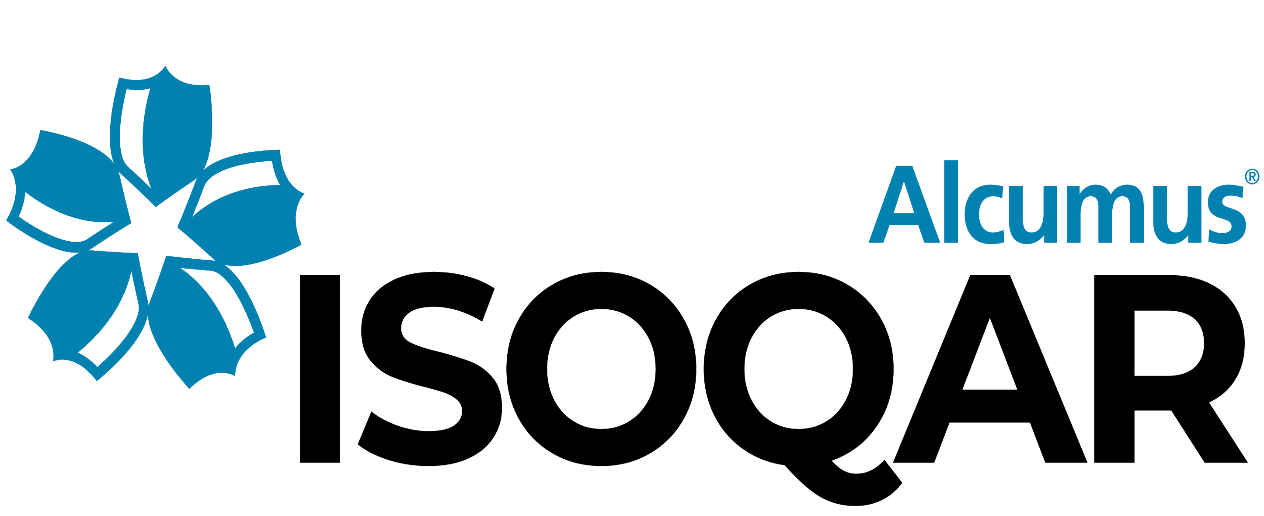 ISOQAR PAKISTAN
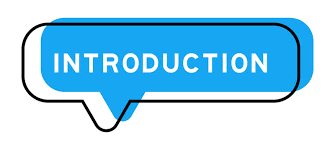 Grow your business with ISO certification
About the Presenter
Director Operations - ISOQAR Pakistan
Chaudhry Abdul Jabbar has over twenty years of experience as Sr. Lead Auditor, Lead Trainer, QHSE Professional 
IRCA registered Lead Auditor for 
      Quality Management System ISO 9001:2008/2015,Environmental
     Management System ISO 14001/2004/2015, OH & S Management
     System ISO 45001:2018. 
Lead Auditor for Food Safety Management System & Food Safety System Certification ISO 22000 & FSSC 22000 
IRCA approved Tutor for QMS as well as IMS Internal Auditing 
 Advanced Auditor & Lead Auditor Courses for ISO 13485 Medical Devices Quality & Social Management Systems.
ISOQAR Pakistan/mak
2
About the Presenter
Mr. Abdul Jabbar has conducted more than 6500 man days Third-Party Certification Audits and has taught Lead Auditor courses in house as well publicly including leading Organizations like Supreme Fuels Germany/UAE , Pakistan Atomic Energy Commission, Pakistan Ordinance Factories (POF), NESCOM ISLAMABAD, Descon Engineering, Pakistan State Oil , Maple Leaf Cement Pakistan , etc. He has conducted more than two hundred public as well in-house QHSE training sessions, has developed Integrated Management Systems (IMS) in Food , Textile, Leather . Wood Products, Rubber & Plastic Industry, Concrete & Cement Industry, Surgical , Sports , Chemical & Fertilizers, Oil & Gas, Heavy Engineering, CNG & LPG, Telecommunication, Textile, Academic, Hospitals , Machinery & Equipment , Construction , Education and service sectors. 
He also has good command over Corporate Social Responsibility (CSR) standards, ISO/TS 16949 (Automobile Technical Specification), ISO 17024 (Personnel Certification), ISO 50001 (Energy Management System), ISO 22000 (Food Safety Management System), ISO27001 (Information Security Management System) and ISO 17025 (Laboratory Accreditation), ISO 13485 (Medical Devices), CE Mark.
ISOQAR Pakistan/mak
3
ISOQAR Presence in Pakistan
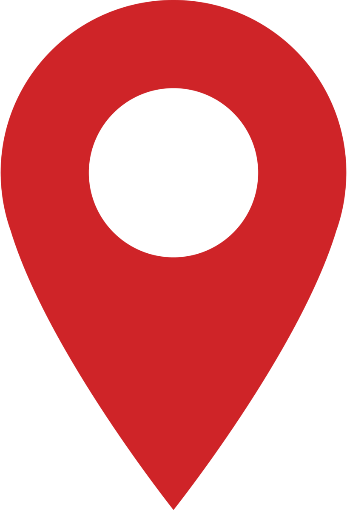 Sialkot
Lahore
Karachi
Islamabad /Rawalpindi
ISOQAR Pakistan/mak
4
Virtual Locations
www.isoqarpk.com  & www.isoqar.pk https://www.facebook.com/isoqarpakistan/
https://www.instagram.com/isoqarpk/?hl=en
Abdul.jabbar@isoqarpk.com
+92-333- 434 9654
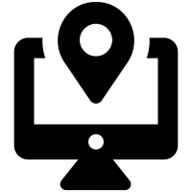 ISOQAR Pakistan/mak
5
Company Profile Contd….
Conceived in the late eighties, ISOQAR UK became a Limited Company in August 1991. It  now enjoys one of the broadest scopes of Accreditation in the industry. 
In October 2010 ISOQAR was acquired by the Alcumus Group, a multi-disciplinary provider of risk management, compliance and certification services (www.alcumusgroup.com).
Today ISOQAR has its own regional auditors throughout the world including UK and Pakistan and a network of operations in more than eighty (80) countries.
ISOQAR Pakistan/mak
6
Company Profile
ISOQAR Certification Pakistan is accredited by the United Kingdom Accreditation Services (UKAS) and Pakistan National Accreditation Services (PNAC).
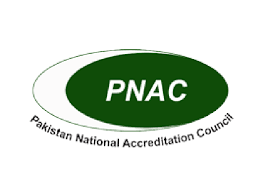 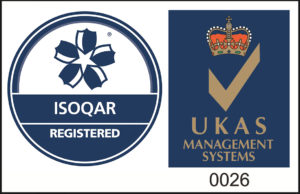 ISOQAR Pakistan/mak
7
Services
Audit
Certification 
Training & Capacity Building 
Inspection
ISOQAR Pakistan/mak
8
Certification we offered
ISO 9001 - Quality Management System
ISO 14001- Environmental Management System
ISO 45001 - Occupational Health & Safety Management System
ISO 27001 - Information Security Management System 
ISO 22301 - Business Continuity Management System
ISO 13485 - Medical Devices Quality Management System
ISO 5000 - Energy Management System
ISO 29001 - Quality Management Oil & Gas
9
ISOQAR Pakistan/mak
Certification we offered
BRCGS - Brand Reputation through Compliance 
FSSC - Food Safety System Certification
IFS - International Featured Standard
HACCP Hazard Analysis and Critical Control Points
ISO 22000 - Food Safety Management System
Halal - Halal Certification
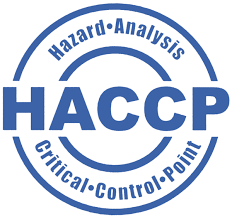 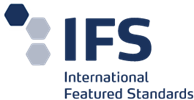 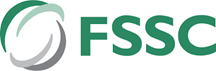 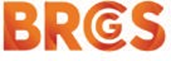 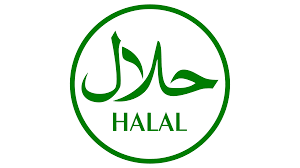 10
ISOQAR Pakistan/mak
Training
ISO 9001:2015 Foundation Course
ISO 14001:2015 Foundation Course
ISO 45001:2018 Foundation Course
ISO 22000:2018 Foundation Course
IMS (9K,14K & 45K) Foundation Course
QMS ISO 9001:2015 Internal Auditor Course
EMS ISO 14001:2015 Internal Auditor Course
OHSMS ISO 45001:2015 Internal Auditor Course
ISO 22000:2018 Internal Auditor Course
IMS (9K,14K & 45K) Internal Auditor Course
BRCGS Global Standard Food Safety Foundation Course
FSSC Foundation Course
11
ISOQAR Pakistan/mak
Certification Process  Contd….
ISOQAR Pakistan/mak
12
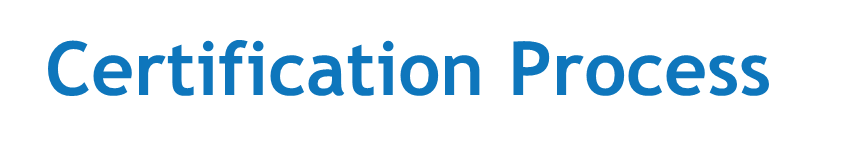 ISOQAR Pakistan/mak
13
ISO Certification Cycle
ISOQAR Pakistan/mak
14
Transfer your ISO Certification to ISOQAR
Transfer to one of the UK’s most recognised UKAS accredited certification providers, Alumnus ISOQAR today
Transferring from your current accredited certification body is easy. We ensu​re there’s no break in your certification and no disruption to your current audit schedule. Transferring does not require any additional audits.
ISOQAR Pakistan/mak
15
How Transfer of ISO Certification works from other CB’s
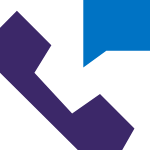 Contact us 
Call /email us, and  submit a form (Questionnaire) to start the transfer process.
We review
Supply us with copies of your most recent audit report(s), certificate and some basic details. We will review and prepare your quote for future audits.
Audit
If you accept our proposal, Audit will conducted
You get your certification
You’ll be issued with your Alcumus ISOQAR certificate
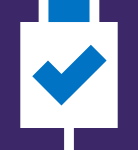 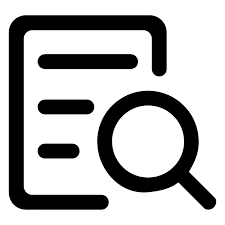 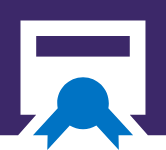 ISOQAR Pakistan/mak
16
Main Advantages of Working withISOQAR Pakistan
An independent, third-party certification body 
UKAS Accreditation
Accepted Worldwide
Global Recognition
Customer focus
Save Time & Money
No Hidden Costs
Free to Join - if you transfer and we do the paperwork
Broadest scopes of Accreditation in the industry
Own regional Auditors throughout the world including Pakistan 
Network of operations in more than eighty (80) countries
ISOQAR Pakistan/mak
17
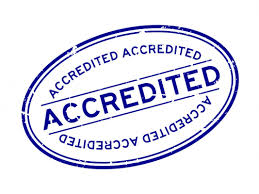 Accreditation
UKAS - United Kingdom Accreditation Services
 PNAC - Pakistan National Accreditation Services
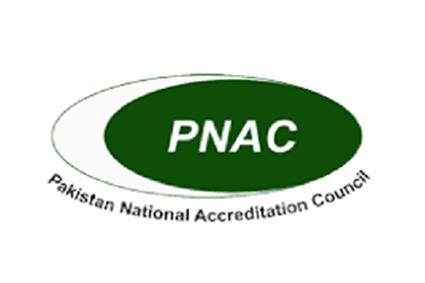 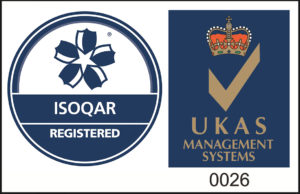 ISOQAR Pakistan/mak
18
ISOQAR Logos/Accreditation Marks
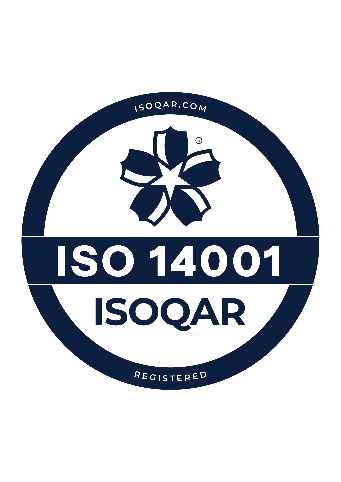 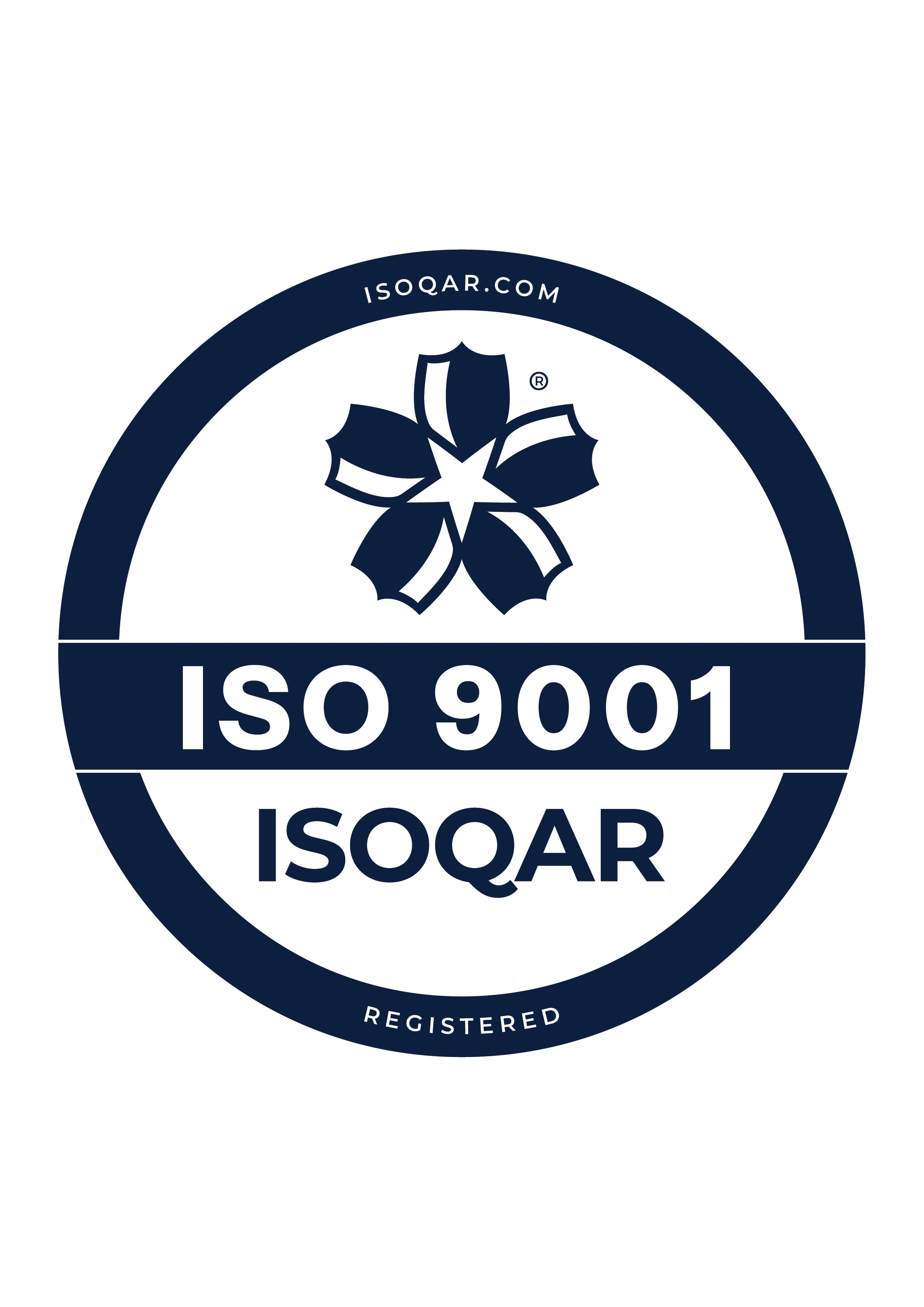 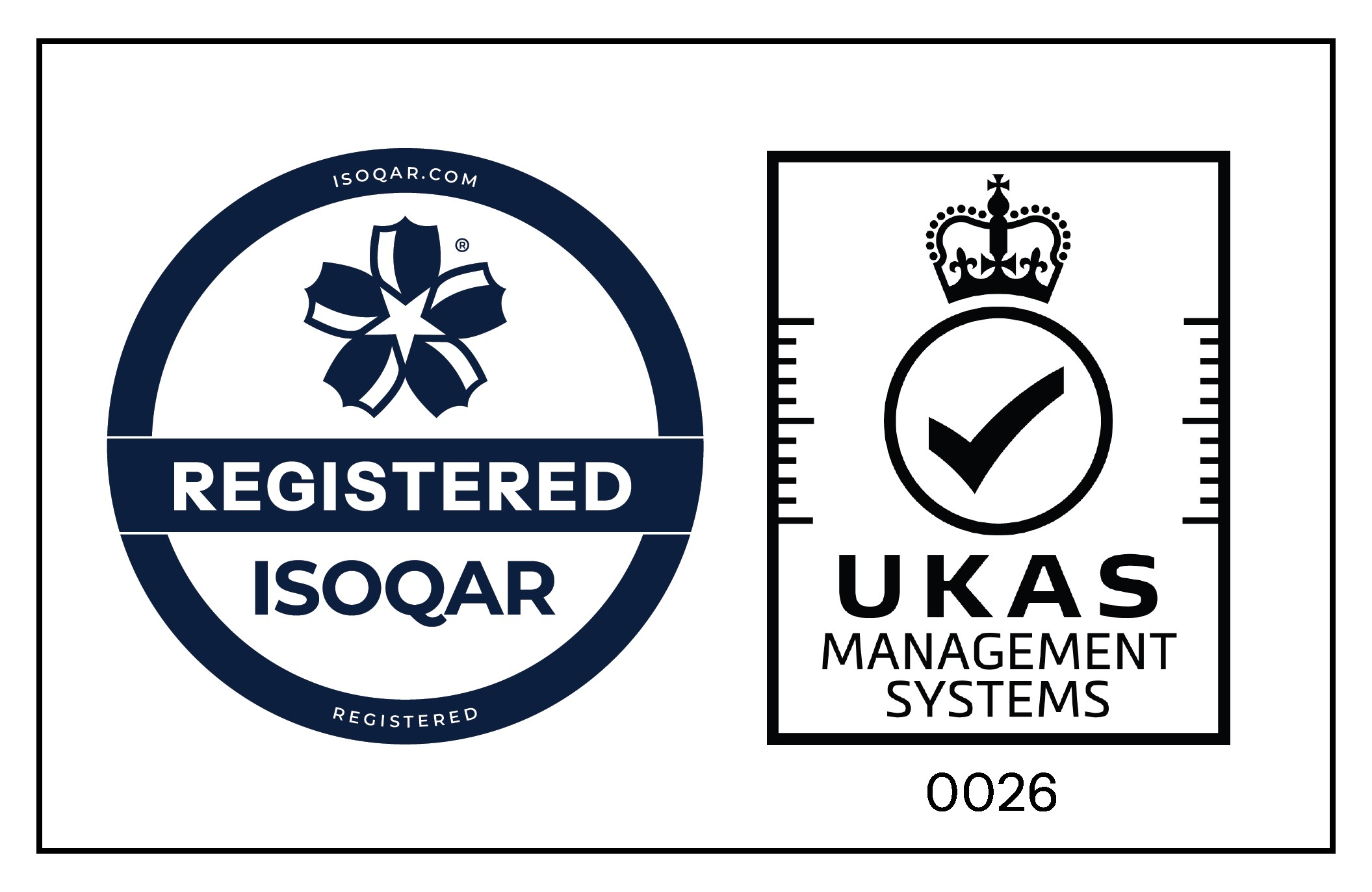 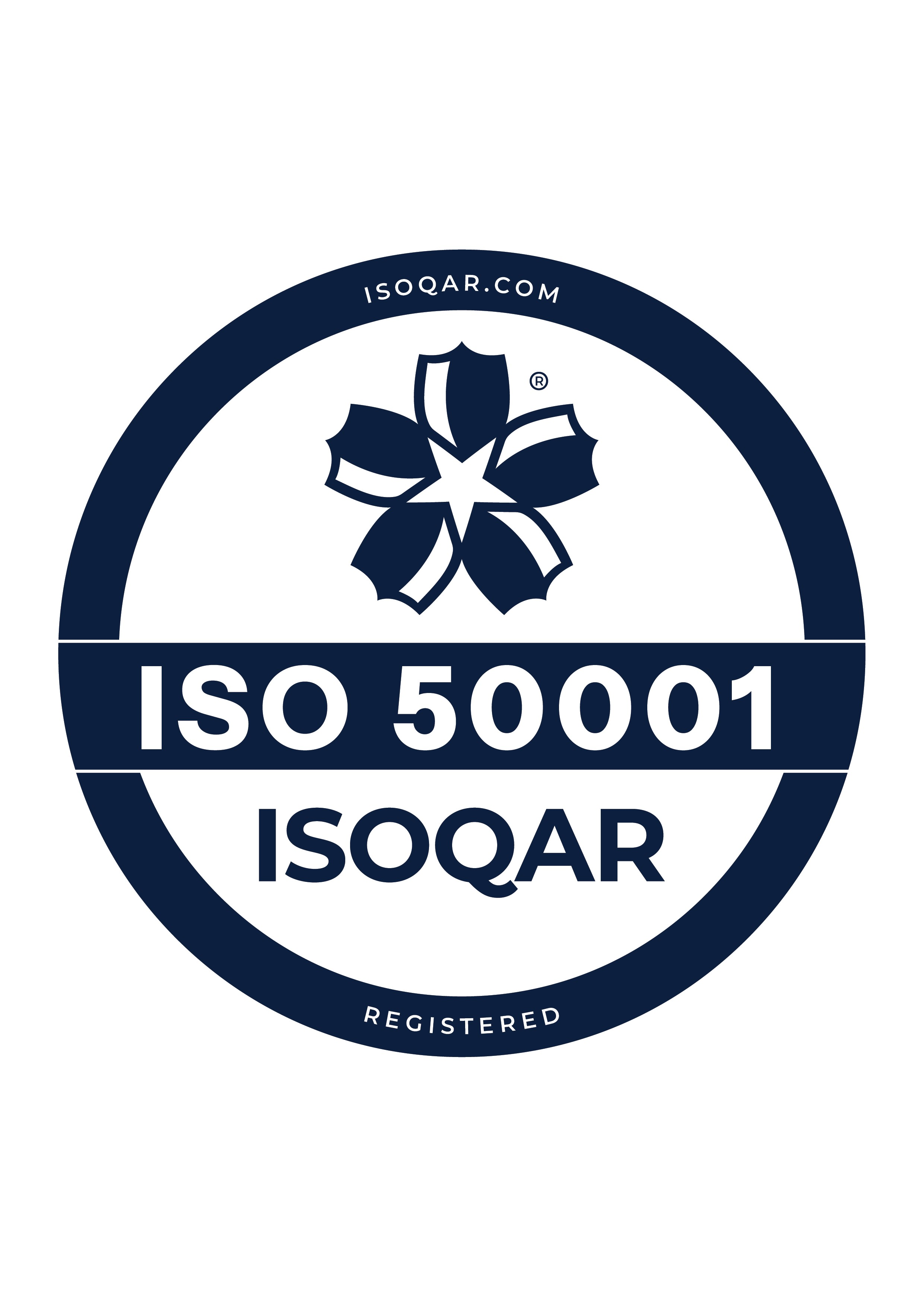 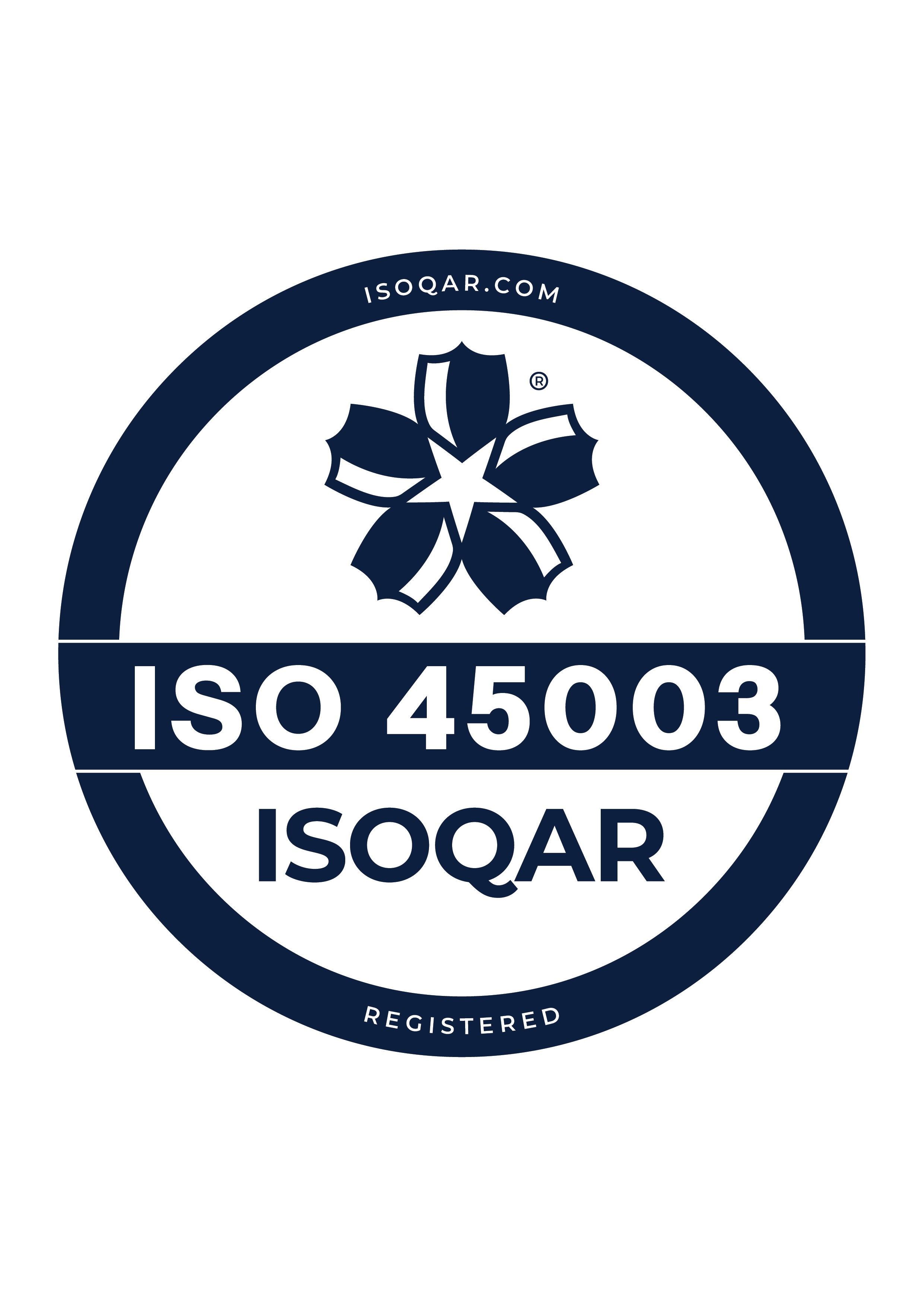 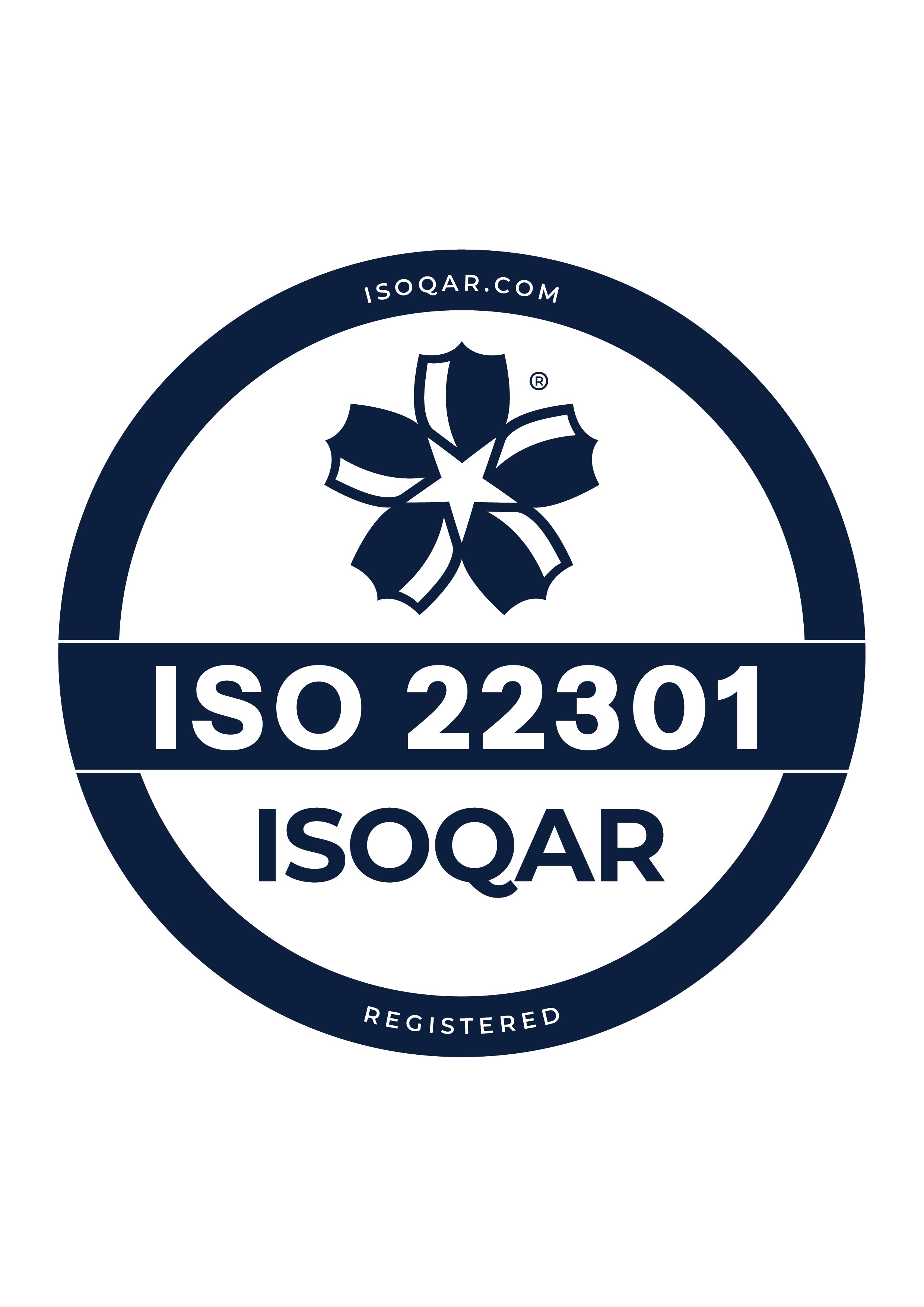 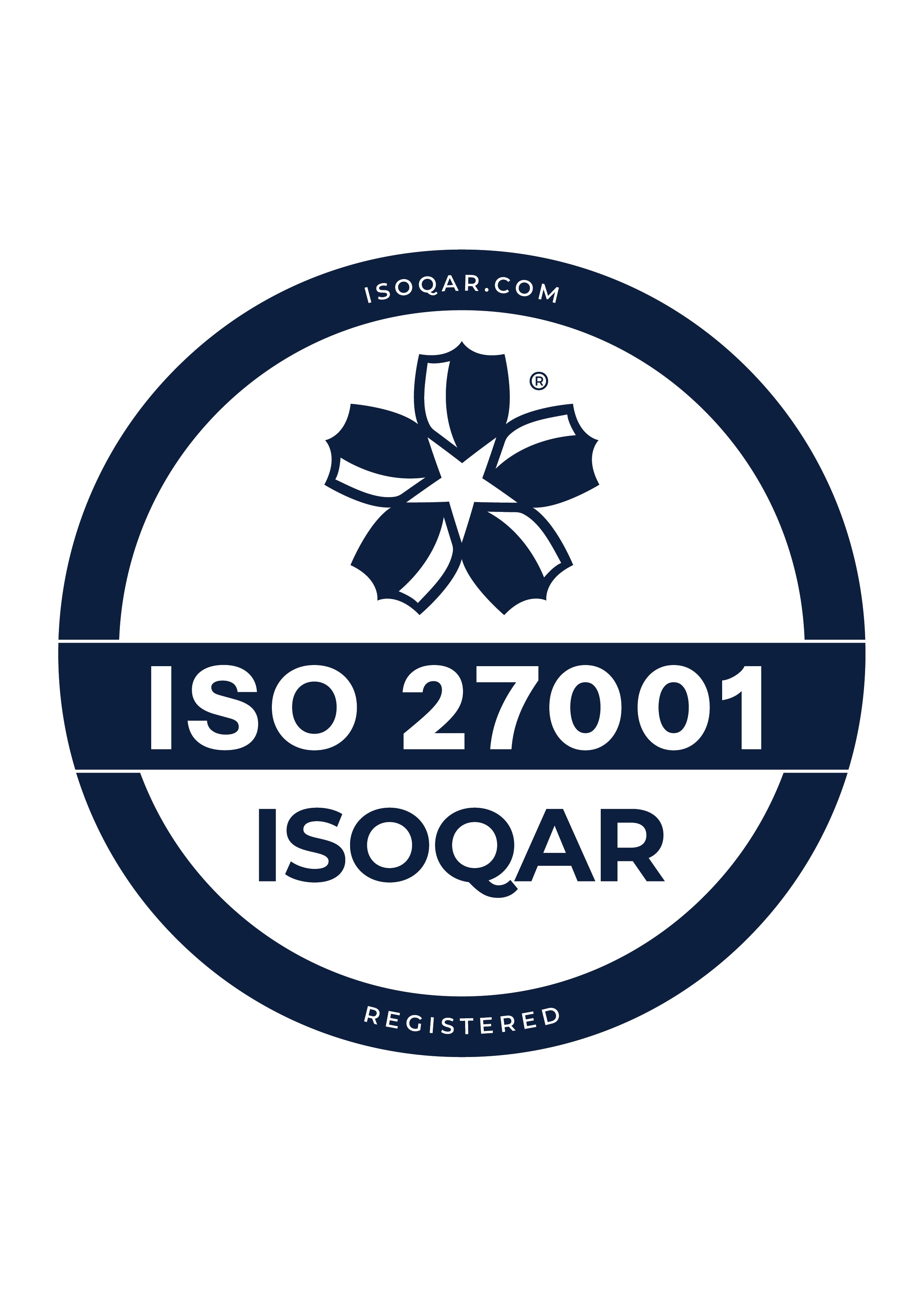 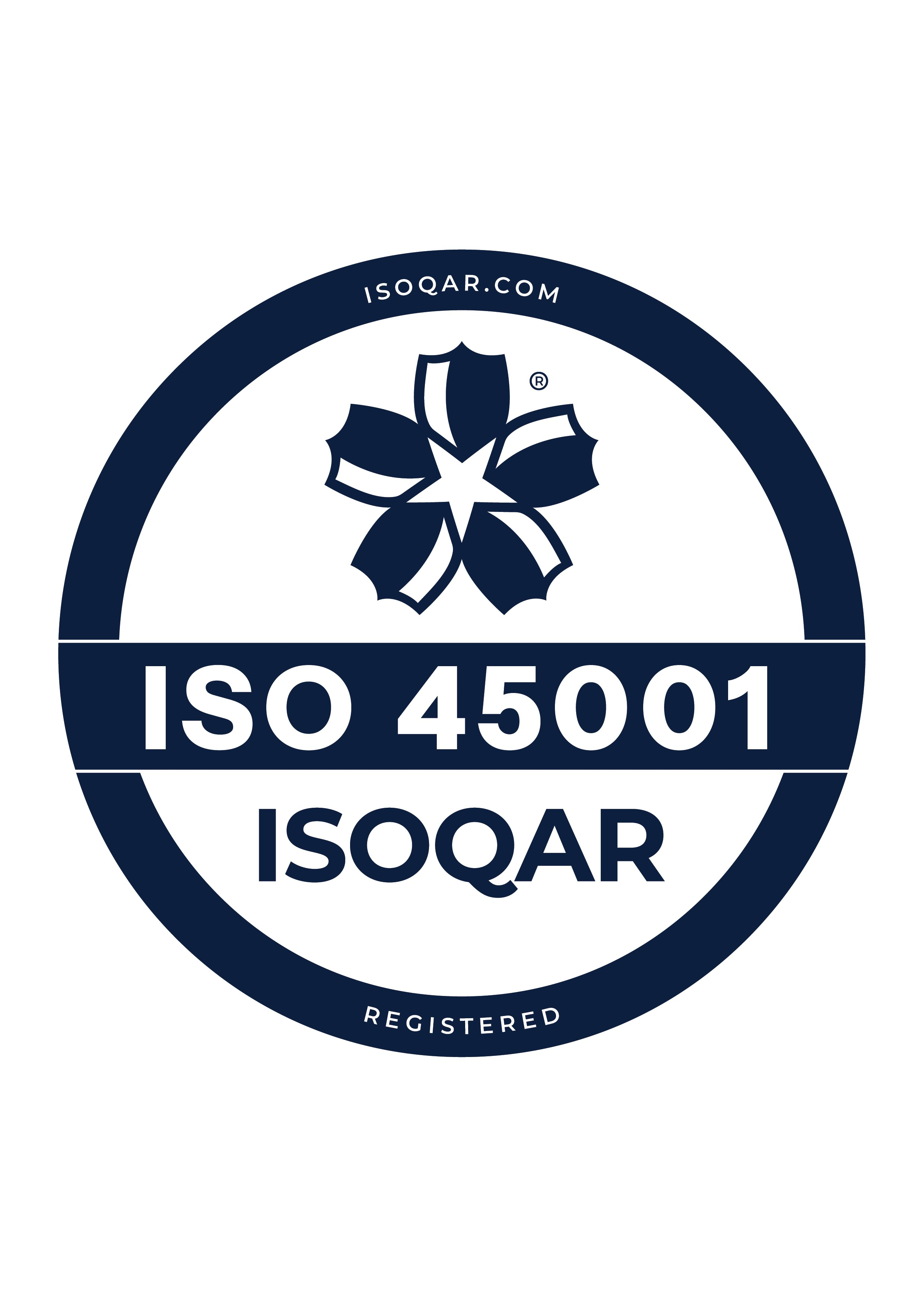 ISOQAR Pakistan/mak
19
ISOQAR Logos/Accreditation Marks
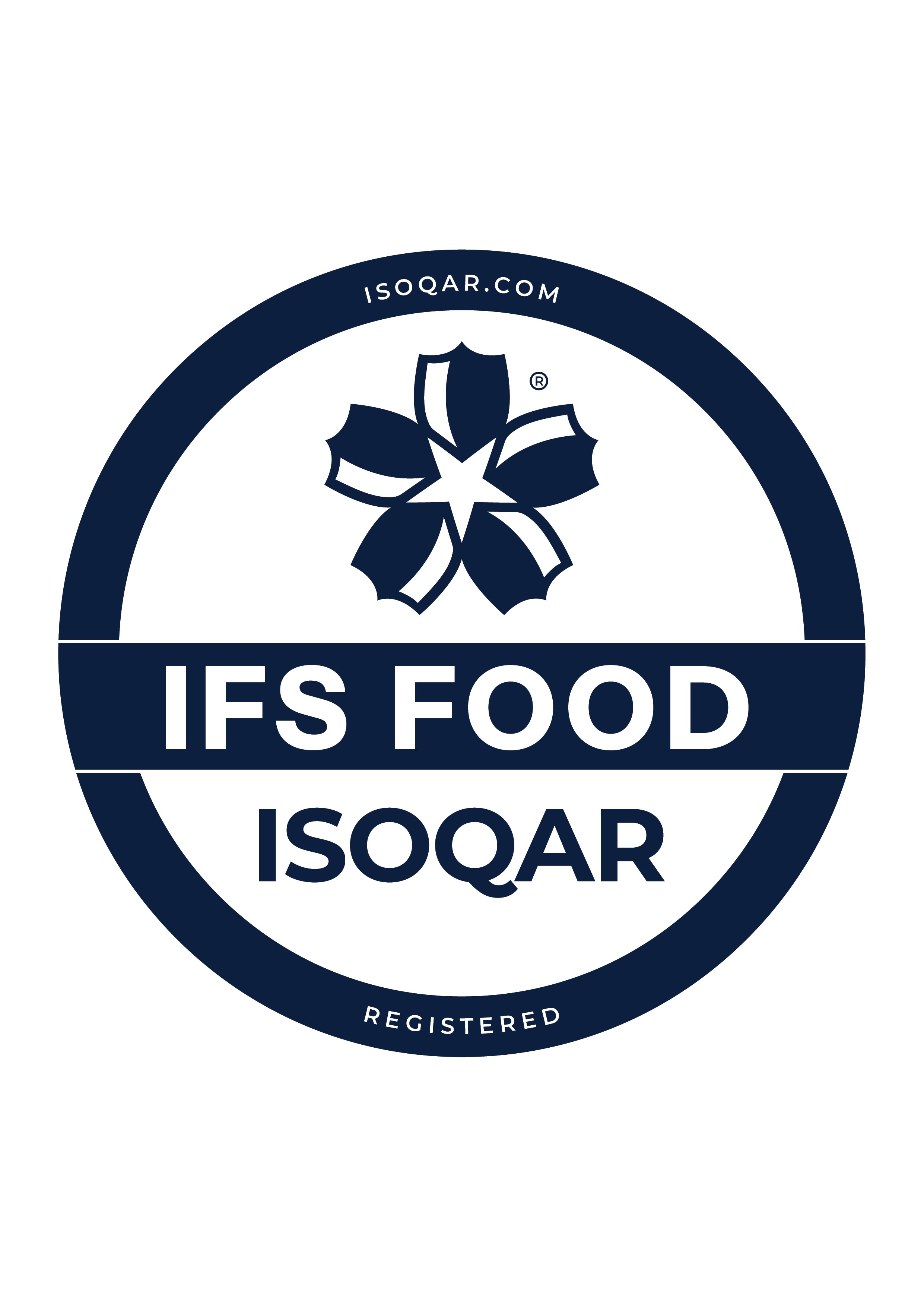 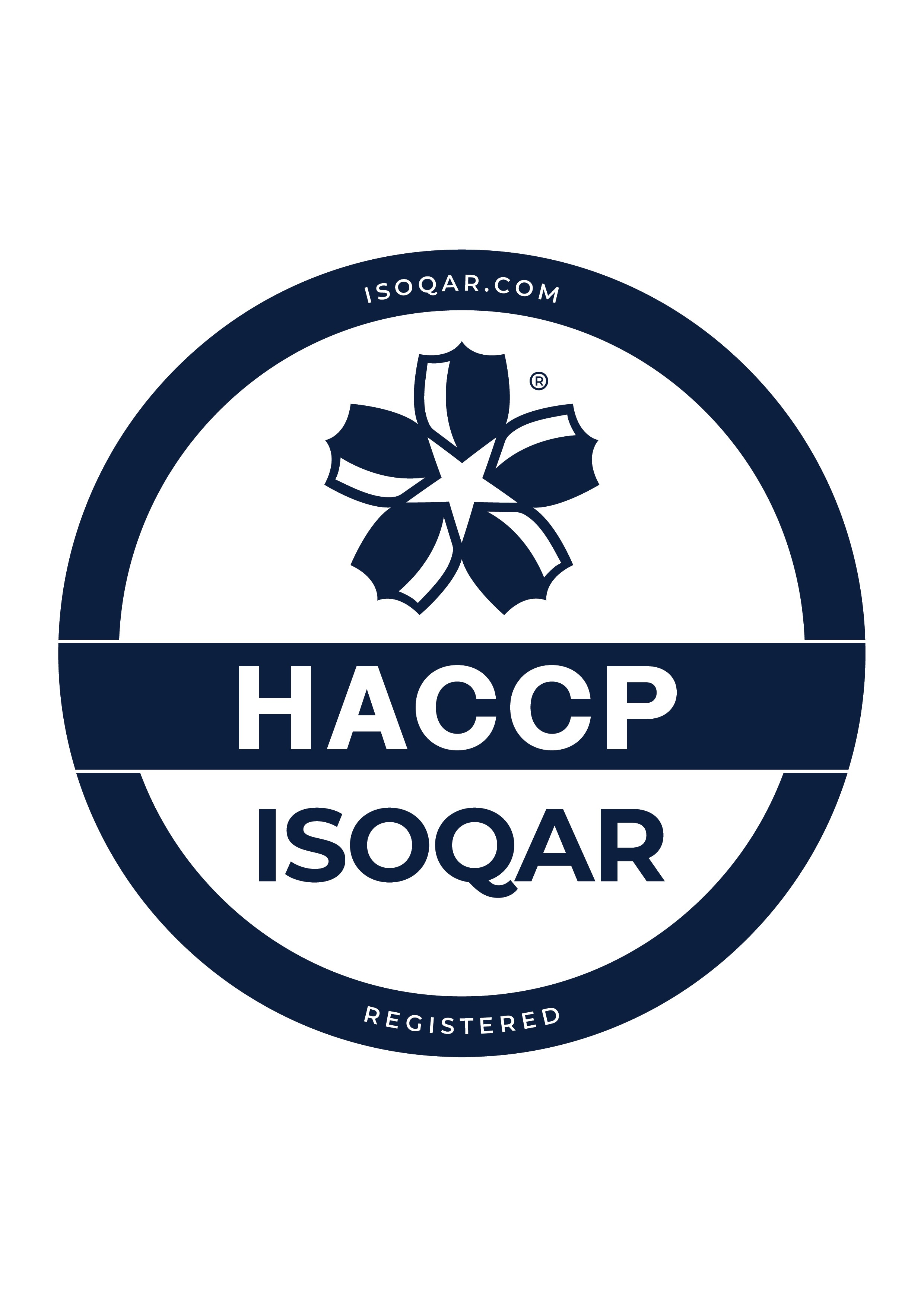 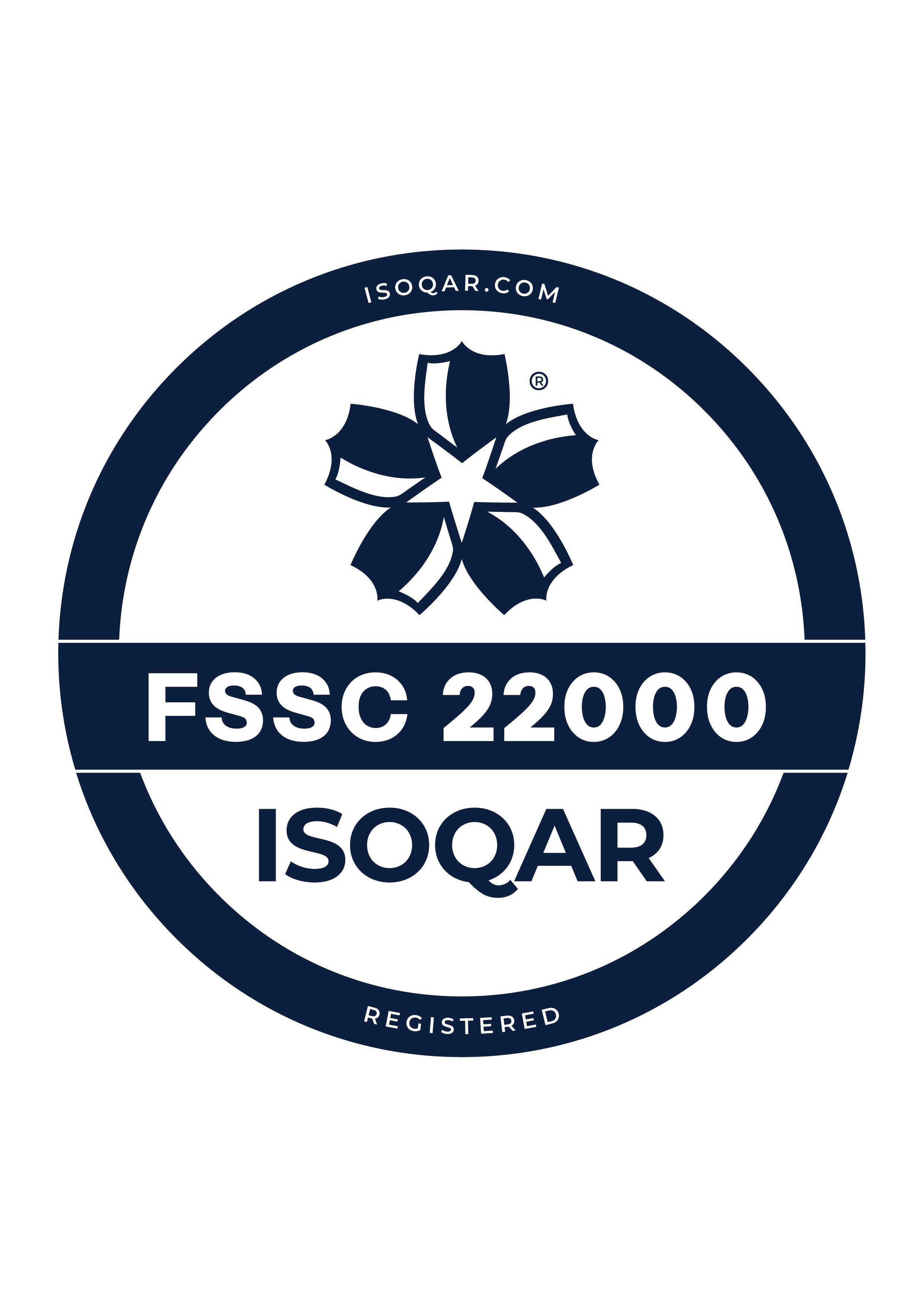 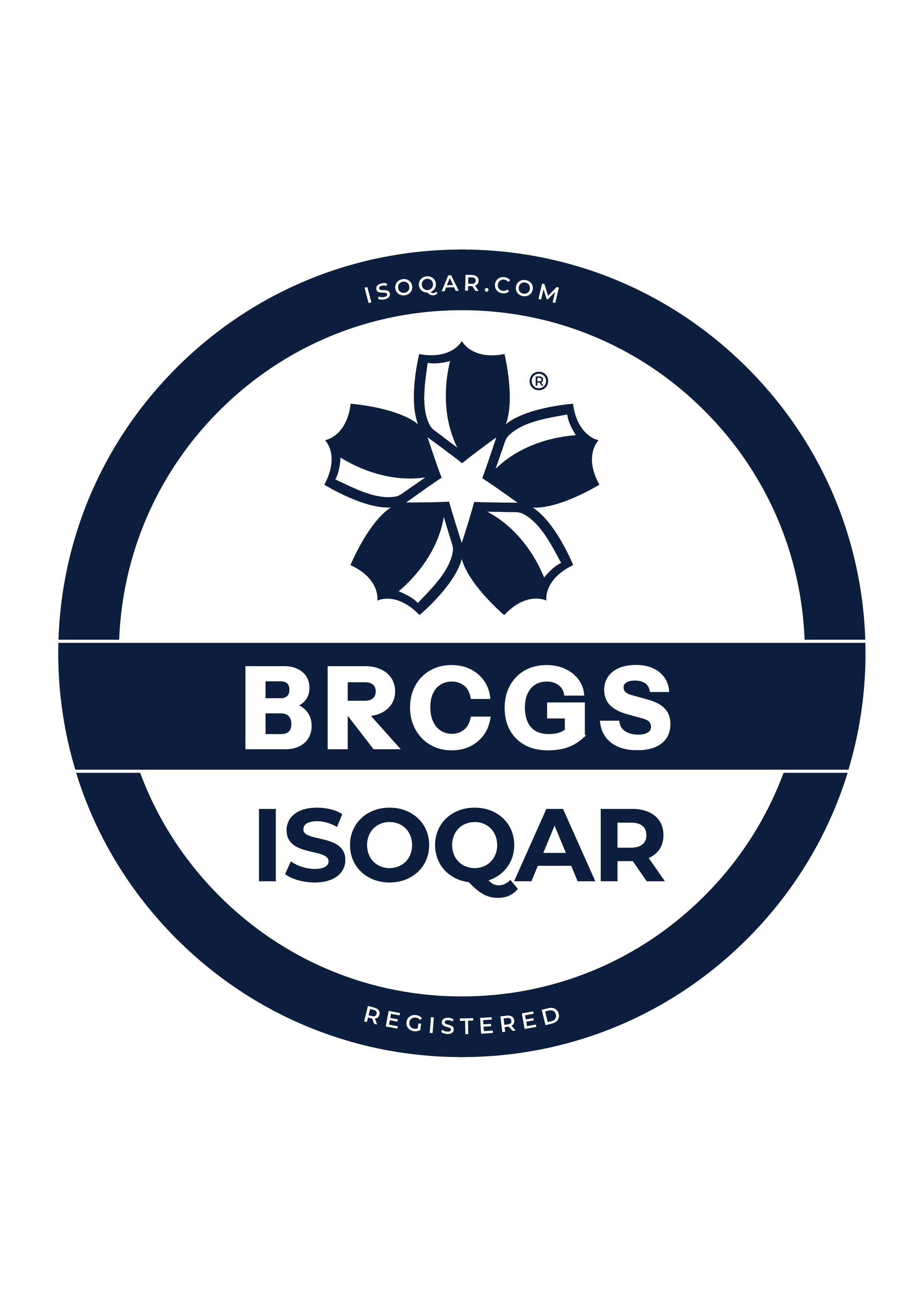 ISOQAR Pakistan/mak
20
ISOQAR Pakistan/mak
21
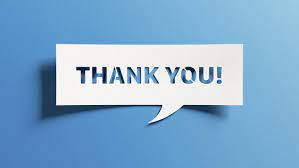 ISOQAR Pakistan/mak
22